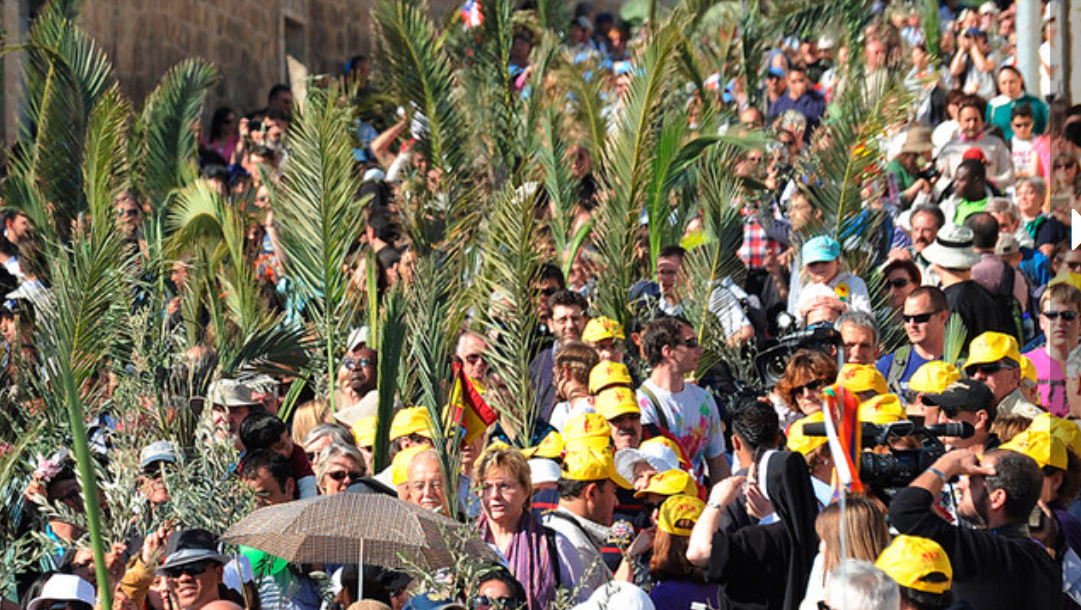 Het niet snappen
Gejuich rond een ezel
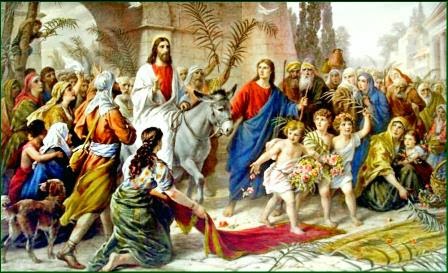 Het niet snappen
Gejuich rond een ezel
Het liep anders…
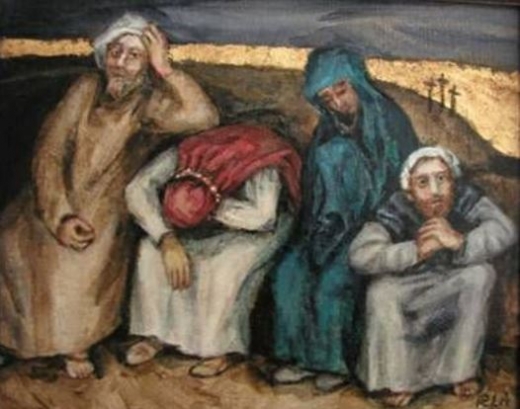 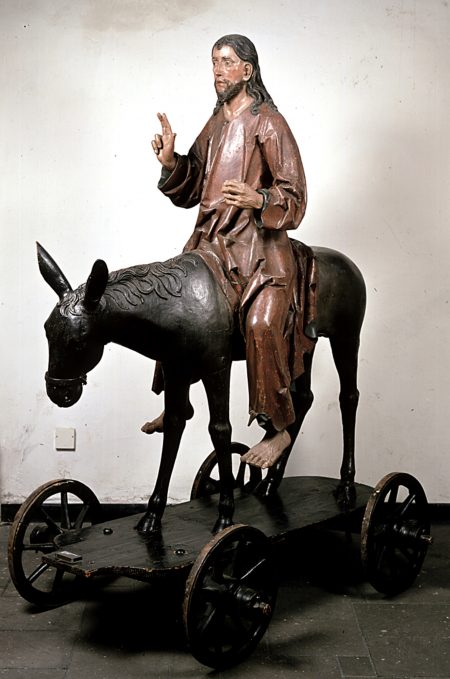 Het niet snappen
Gejuich rond een ezel
Het liep anders…
Wij en de ezel
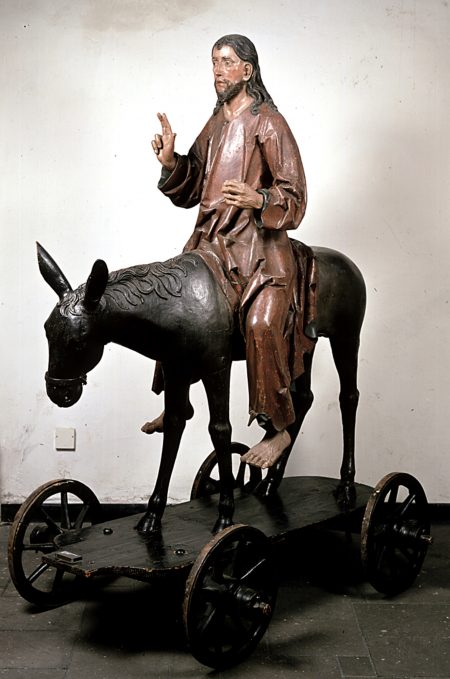 Het niet snappen
Gejuich rond een ezel
Het liep anders…
Wij en de ezel

Jezus schiet of schreeuwt niet.
Hij luistert; Hij voelt mee.
En geeft mensen die dat ook proberen te leren. Wij hier.
Ik geloof in God de Vader, de Almachtige, 	Schepper van de hemel en de aarde. En in Jezus Christus, 							Zijn eniggeboren Zoon, onze Here; die ontvangen is van de Heilige Geest, 		geboren uit de maagd Maria; die geleden heeft, onder Pontius Pilatus	is gekruisigd, gestorven en begraven, 	afgedaald in het dodenrijk;
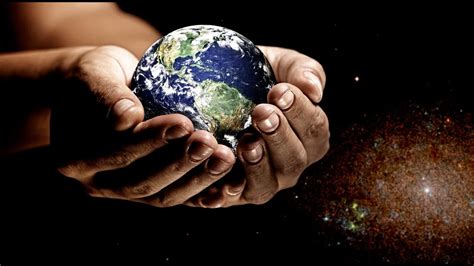 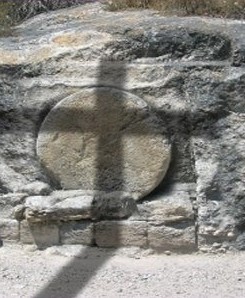 op de derde dag opgestaan uit de doden;	opgevaren naar de hemel, en zit aan de rechterhand van God				de Almachtige Vader; vandaar zal Hij komen 	om te oordelen de levenden en de doden. Ik geloof in de Heilige Geest. Ik geloof een heilige, algemene, christelijke kerk,	 de gemeenschap van heiligen;	vergeving van zonden; 	opstanding van het lichaam; 	en een eeuwig leven.
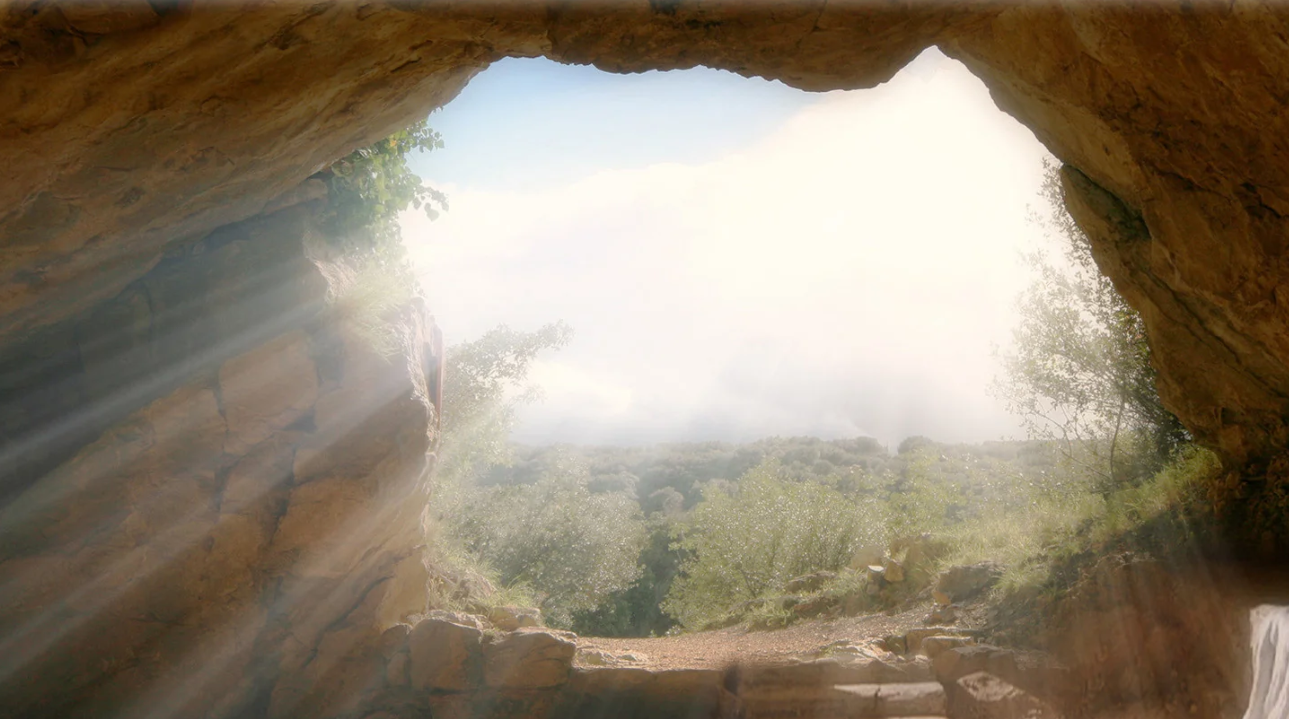 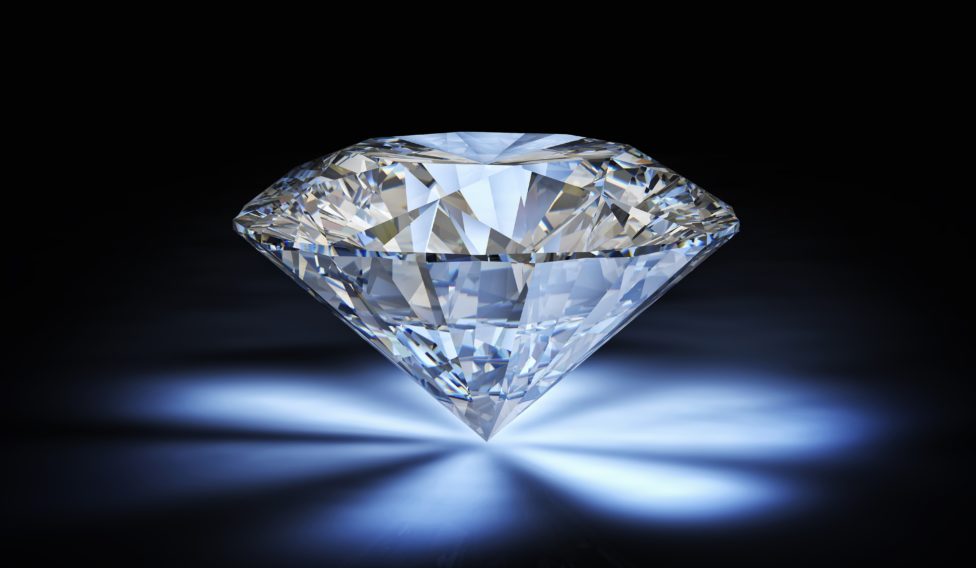